WELCOME
K&L Gates Asset Management and Investment Funds Conference    Seattle
November 15, 2023
AGENDA
2023
1
klgates.com
SEC Enforcement Actions and Examination Priorities
Speakers:
Matthew Mangan, Partner - K&L Gates
Jason Kirk, Associate - K&L Gates
OVERVIEW
SEC Exam Priorities and Risk Alerts
2024 Exam priorities for private fund managers
SEC Enforcement Updates 
Increased size of enforcement penalties so they are more than just a cost of business and continued focus on individual accountability
“Proactive compliance requires education, engagement and execution,” says Enforcement Director Grewal 
Sweeps related to marketing rule, custody rule and off-channel communications 
Concurrent enforcement, examination presence, and rule making initiatives
Crypto enforcement and litigation
2023
klgates.com
3
SEC EXAM PRIORITIES AND RISK ALERTS
2024 SEC Examination Priorities
Adjusted timeframe for announcement of Examination Priorities by the Division of Examinations
7 February 2023 – Examination Priorities for FY 2023 Announced
16 October 2023 – Examination Priorities for FY 2024 Announced
Provides examination focus areas for specific market participants and particular “risk areas,” with overall focus on strong compliance processes and examinations concerning new SEC rules
ESG issues dropped from FY 2024 Examination Priorities
[Speaker Notes: https://www.sec.gov/files/2023-exam-priorities.pdf
https://www.sec.gov/files/2024-exam-priorities.pdf]
2024 SEC Examination Priorities
Investment Advisers 
Examining for advisers’ adherence to their duty of care and duty of loyalty by focusing on products, processes, conflicts of interest, economic incentives of adviser and financial professionals, and disclosures
Focus on compliance programs and annual reviews
Particular exam focus areas will include:
Marketing practices, including compliance with the marketing rule
Compensation arrangements and reasonableness of fees
Valuation of difficult-to-value assets, such as commercial real estate
Safeguarding assessments for advisers’ controls to protect MNPI
Disclosure assessments to review accuracy and completeness of regulatory filings
Focus on policies and procedures for: (1) selecting and using third-party and affiliated service providers; (2) oversight of branch and dispersed offices; and (3) obtaining informed consent from clients when advisers change advisory agreements
2024 SEC Examination Priorities
Private funds remain a focus area generally and the following will be prioritized topics:
Portfolio management risks present with market volatility and higher rates
Adherence to contractual requirements regarding LPACs and advisory boards – including contractual notification and consent processes 
Accurate calculation of fees and expenses, including:
Valuation of illiquid assets
Calculation of post commitment period management fees
Adequacy of disclosures 
Due diligence practices for consistency with policies, procedures and disclosures 
Conflicts of interest
Custody rule compliance, including accurate Form ADV reporting, timely completion and distribution of audits 
Policies and procedures for reporting on Form PF, including on the occurrence of certain reporting events
2024 SEC Examination Priorities
Information Security & Operational Resiliency 
Review of cybersecurity policies and procedures, internal controls, oversight of vendors and responses to cyber-related incidents
Employee training programs concerning identity theft prevention and the protection of customer information
Compliance with recently adopted rules shortening settlement cycle to one business day after trade date (May 28, 2024)
2023
klgates.com
8
2024 SEC Examination Priorities
Crypto and Fin Tech
Examination of automated tools and AI used in investment services space
Procedures governing recommendations of crypto products and related discussions with retail customers
AML (new)
Examination of AML procedures and compliance with Bank Secrecy Act and whether programs are tailored to the unique AML risks associated with business model
Focus on independent testing, customer identification program, SAR filing obligations, and OFAC compliance
Division of Examinations Risk Alerts
Examinations Focused on New Marketing Rule (Sept. 2022, June 2023)
Noting an “initial” initiative towards compliance with the marketing rule focused on policies and procedures, the substantiation requirement, and performance advertising requirements (Sept. 2022)
Specifying “additional areas” for examination, including use of testimonials and endorsements, third-party ratings, and Form ADV disclosures (June 2023)
Safeguarding Customer Records and Information at Branch Offices (Apr. 2023)
Specifying common issues with respect to Reg S-P compliance, with focus on addressing safeguards for branch offices in particular
Areas of weakness or deficiency observed in examinations include with respect to vendor management and oversight, email configuration, data classification, access management, and technology risk
Division of Examinations Risk Alerts
Assessing Risks, Scoping Examinations, and Requesting Documents (Sept. 2023)
Describing a risk-based approach to selecting firms to examine with consideration of prior examinations, disciplinary history, tips and referrals, type of business activity, length since last exam, media reports, material changes in leadership, and third-party data, among other factors
Stating that examinations typically involve review of operations, disclosures, conflicts of interest, and compliance practices, as well as custody and safekeeping of client assets, valuation, portfolio management, fees/expenses, and brokerage and best execution
Identifying typical requests for information in an examination (general information, compliance program, risk management, internal controls, trading activities)
ENFORCEMENT STATISTICS, TRENDS, AND IMPORTANT ACTIONS
SEC Enforcement Statistics
FY 2023 enforcement statistics are expected to be released by the SEC very soon  Chair Gensler offered a preview:
780 total actions filed, including over 500 standalone actions
Judgments and orders totaled over $5 billion
Over $925 million distributed to harmed investors
FY 2022
760 total actions filed, including:
462 new enforcement actions (6.5 percent increase from FY 2021)
More than two-thirds involved at least one individual defendant or respondent
129 actions against issuers delinquent in required SEC filings
169 “follow-on” administrative proceedings seeking individual bars based on criminal convictions, civil injunctions, or other orders
Nine percent increase over the total actions filed in FY 2021
SEC seeks a budget of $2.436 billion for FY 2024, which is over $300 million more than it sought in FY 2023
[Speaker Notes: https://www.sec.gov/files/sec-2022-agency-financial-report.pdf#chairmessage

NTD:  Do we have any updated stats?  If not, maybe cover Director Grewal’s October 24, 2023 remarks to the NYC Bar Association?  Among other things, he talks about why firms need to review enforcement actions.]
Enforcement-related developments
Director Grewal’s Remarks to the New York City Bar Association Compliance Institute, October 24, 2023
Importance of creating a culture of proactive compliance which has three elements: education, engagement and execution
“We put a lot of thought into making sure that our charging documents….clearly telegraph the basis of the misconduct to industry participants.”
Emphasis on cooperation, self-reporting, and remediation when securities violations occur. Other actions that have reduced penalties include:
Preemptively remediating and ceasing unlawful behavior
Proactively providing compensation
Identifying key documents and witnesses to the staff
Providing analyses, explanations, summaries that the staff has not yet identified
[Speaker Notes: https://www.wsj.com/livecoverage/stock-market-news-today-02-23-2023/card/-sec-speaks-conference-nixed-after-sec-declines-to-speak-s916QQbJZhzZ9Odh45im
https://www.sec.gov/files/sec-2022-agency-financial-report.pdf#chairmessage]
Enforcement-Related Developments
Gatekeeper and compliance officer liability
SEC is not seeking to “second-guess[] good faith judgment calls”
Three contingencies for when to hold CCO liable:
Whether CCO mislead regulators
Whether CCO utterly failed to perform responsibilities
Whether CCO “affirmatively participated” in misconduct
KEY FOCUS AREAS AND NOTABLE ENFORCEMENT ACTIONS
Selected Enforcement Actions
Recent and Ongoing Sweeps
Custody rule
Off-Channel communications/recordkeeping
Marketing rule
Fees and Expenses
Fiduciary Duties 
Valuation
Conflicts of Interest
Compliance Failures
Whistleblower Protection Rules
ESG Disclosures, Policies and Procedures
Gatekeepers 
Crypto
[Speaker Notes: NTD:  Let’s organize the following slides around these key areas.
Bring back]
Selected enforcement actions: Custody Rule Sweeps
Second set of custody rule violation actions - almost one year after a similar set of messaging actions (Sept. 2023)
5 private fund advisers charged with failing to deliver audited financials to private fund investors and/or to amend Form ADV accordingly
Alleged compliance failures include: 
Failing to audit 
Failing to deliver audited financials in a timely manner 
Failing to promptly amend Form ADV to reflect that audited financial statements were received
Failing to maintain securities of certain private-equity funds with a qualified custodian
Failing to audit in accordance with the custody rule
Charged with violations of Section 206(4) of the Advisers Act and Rule 206(4)-2 thereunder, and Section 204(a) and Rule 204-1(a) thereunder. 
Without admitting or denying the findings, the firms settled via cease-and-desist, agreed to be censured and pay civil penalties ranging from $50,000 to $225,000.
Takeaways: SEC is sending a message to private fund advisers that compliance with the custody rule is main focus. Also, crucial to update Form ADV to confirm receipt of unqualified audit opinion. Item 7.B.(1). 23.
[Speaker Notes: https://www.sec.gov/news/press-release/2023-168

NTD:  Discuss second sweep here and summarize issues in cases – See Goodwin alert
The September 2023 settlements primarily addressed the following types of violations: (i) the failure to have a private fund audited in accordance with the annual audit exemption under the Custody Rule and timely deliver the audited financials; (ii) the failure of a non-US firm to have the financials audited in accordance with US generally accepted auditing standards (GAAS); (iii) the failure to follow the alternative Custody Rule requirements where the firm did not implement the audit exemption correctly; (iv) the failure to amend Form ADV, Part 1A, Schedule D, Section 7.B.23.(h) to reflect the receipt of the audit opinion following the annual amendment of the Form ADV; and (v) the failure of one firm to properly describe the status of its financial statement audits for multiple years in its Form ADV.

Bluestone Capital Management, LLC - Failed to have one fund audited for four years; Failed to have the same fund deliver audited financials for four years
Failed to have the same fund satisfy the alternative Custody Rule requirements for the applicable years
Failed to properly describe the status of its fund’s financial statement audits in Form ADV
Failed to update responses to Form ADV, Section 7.B.23., Questions 23(a)–23(f) in the 2018 – 22 annual amendments

Disruptive Technology Advisers, LLC - Adviser purportedly relied on the privately offered securities exception in not holding the securities with a qualified custodian but did not meet the conditions of the exception because it failed to have the funds audited and distribute the audited financials to the beneficial owners in years 2019 – 20 as required; in 2021, adviser had the 29 funds audited but failed to distribute the audited financials
Failed to maintain client funds and securities with a qualified custodian for 19 funds in 2019, 25 funds in 2020, and 29 funds in 2021
Failed to have the funds satisfy the alternative Custody Rule requirements for the applicable years 
Failed to update responses to Section 7.B.23., Question 23(h) for four funds in Form ADV annual amendment filed in 2022 until January 4, 2023 

The Eideard Group, LLC - Adviser purportedly relied on the privately offered securities exception but failed to have the funds audited and distribute the audited financials for years 2018 – 21 as required under the exception
Failed to maintain client funds and securities with a qualified custodian for seven funds for four years and for one fund for three years
Failed to have the funds satisfy the alternative Custody Rule requirements for the applicable years

Lloyd George Management (HK) Limited - Non-US adviser purportedly relied on the audit exemption, but audits for three years were completed pursuant to the International Standards on Auditing, not US GAAS requirements
Failed to deliver audited financials for one fund for FYEs 2017 – 21; audited financials were delivered only upon request 
Auditor for FYE 2021 was not registered with the Public Company Accounting Oversight Board
Failed to have the fund satisfy the alternative Custody Rule requirements for the applicable years

Apex Financial Advisors, Inc. - Adviser purportedly relied on the audit exemption but failed to timely deliver audited financials for one fund for three years and for another fund for two years 
Failed to update responses to Section 7.B.23., Question 23(h) for one fund in the 2021 and 2022 Form ADV annual amendments until the next annual amendment for each, even though the audit opinions were received in April of each respective filing year
Failed to have the funds satisfy the alternative Custody Rule requirements for the applicable years]
Selected enforcement actions: Off-Channel Communications Sweeps
Recordkeeping failures associated with off-channel communications (Aug. and Sept. 2023)
21 firms settled actions involving “widespread and longstanding failures” to maintain and preserve off-channel communications on personal devices (after the SEC conducted a sweep in September 2022 and charged firms over their use of off-channel communications) 
Charged with violating Section 17(a) of the Exchange Act and Rule 17a-4(b)(4) thereunder
The firms agreed to be censured and admitted the facts set forth in their respective SEC orders and acknowledged that their conduct violated recordkeeping rules
$1.235 billion in penalties
Since December 2021, 40 firms have settled actions and over $1.5 billion in civil penalties have been levied for failures to maintain and preserve electronic records
Takeaway: Anticipate additional actions brought in FY2024. Crucial to evaluate policies pertaining to electronic records preservation and the use of unauthorized communication channels and implement measures to preserve and/or flag off-channel communications
[Speaker Notes: https://www.sec.gov/news/press-release/2023-212]
Selected enforcement actions: Marketing Rule sweeps
Marketing rule violations (Aug. and Sept. 2023)
9 registered investment advisers charged in an ongoing sweep for advertising hypothetical performance to the general public on their websites without adopting and/or implementing policies and procedures required by the marketing rule
Each of the firms advertised hypothetical performance on their websites, and two failed to maintain records of the advertisements
All of the firms charged with violating Section 206(4) of the Advisers Act and Rule 206(4)-1(d) thereunder 
The two firms with record keeping failures related to the advertisements were also charged with violating Section 204(a) of the Advisers Act and Rule 204-2(a)(11) thereunder
Without admitting or denying the SEC’s findings, all nine firms have settled via cease-and-desist, agreed to be censured and pay $850,000 in combined penalties.
Takeaway: The first action under the new marketing rule was brought less than one year after the compliance date. Compliance with the marketing rule is a high priority for the SEC, Advisers should not delay reviewing its marketing policies and procedures
[Speaker Notes: https://www.sec.gov/news/press-release/2023-173]
Selected enforcement actions: Revenue Sharing / Fees and Expenses
In the matter of Insight Venture Management, LLC (June 20, 2023) 
SEC charged private fund adviser Insight with charging excess management fees and failing to disclose a conflict of interest to investors relating to its fee calculations. 
Certain of Insight’s limited partnership agreements allowed Insight to charge management fees based on the funds’ invested capital in individual portfolio investments and required Insight to reduce the basis for these fees if Insight determined that one of these portfolio investments had suffered a permanent impairment.
Insight charged excess management fees by inaccurately calculating management fees based on aggregated invested capital at the portfolio company level instead of at the individual portfolio investment security level, as required by the applicable limited partnership agreements.
Further, Insight failed to disclose to investors a conflict of interest in connection with its permanent impairment criteria. Because Insight did not disclose its permanent impairment criteria, the LPs were unaware that the criteria Insight chose were narrow and subjective.
Insight also did not adopt or implement written policies or procedures reasonably designed to prevent violations of the Advisers Act. 
Charged with violating Sections 206(2) and 206(4) of the Advisers Act and Rules 206(4)-7 and 206(4)-8 thereunder. 
Settled via cease-and-desist for a $1.5 million penalty and $3.8 million of improper fees and prejudgment interest 
Takeaway: Continuing a several-years’-old trend, the SEC continues to bring actions against advisers related to disclosures and concerns regarding revenue sharing and other financial conflicts of interest
[Speaker Notes: https://www.sec.gov/news/press-release/2023-199]
Selected enforcement actions: Valuation
In the Matter of Chatham Asset Management, LLC and Anthony Melchiorre (April 3, 2023)
SEC charged investment adviser to mutual funds and private funds and its founder and principal for overcharging its clients fees based on NAV calculated using price data that was based, in part, on the funds’ own inflated trading prices. As a result of the inflated trading prices of the securities, the net asset values of their client’s funds were higher than they would have been if the rebalancing trades were removed from the market, which, in turn, resulted in higher fees being charged to and paid by the clients
Charged with violating Sections 206(2) and 17(a)(1) and (a)(2) of the Advisers Act.
Adviser and founder settled via cease-and-desist, and consented to the SEC’s order, without admitting or denying its findings, that they violated Section 206(2) of the Advisers Act, and that they aided and abetted and caused violations of the Investment Company Act of 1940
$19.4 million in civil penalty, disgorgement, and prejudgment interest 

Takeaway: Highlights SEC’s continued focus on valuation, in particular in less liquid, harder-to-value securities
[Speaker Notes: https://www.sec.gov/whistleblower/award-claim/award-claim-2023-061
https://www.sec.gov/news/press-release/2023-72]
Selected enforcement actions: Valuation
SEC v. Premium Point Investments LP et al. (April 20, 2023 and Nov. 7, 2023).
SEC charged Premium Point for engaging in a fraudulent valuation scheme that resulted in the inflation of the value of private funds Premium Point advised by hundreds of millions of dollars. The scheme relied on a secret deal where in exchange for sending trades to a broker-dealer, Premium Point received inflated broker quotes for mortgage-backed securities, as well as the use of “imputed” mid-point valuations, which were applied in a manner that further inflated the value of securities. This practice boosted the value of many of Premium Point’s holdings and further exaggerated returns in order to conceal poor fund performance and attract and retain investors
Also charged Jeremy Shor, a trader at Premium and Premium’s CEO/CIO, Anilesh Ahuja for their roles in a fraudulent valuation scheme 
On April 20, 2023, Premium Point and Ahuja were permanently enjoined from violating the antifraud provision of Section 10(b) of the Securities Exchange Act of 1934 and Rules 10b-5(a) and (c) thereunder, Sections 17(a)(1) and (3) of the Securities Act, and Sections 206(1), (2), and (4) of the Advisers Act and Rule 206(4)-8(a)(2) thereunder; permanently enjoining Premium Point from violating Advisers Act Section 206(4) and Rule 206(4)-2 thereunder.
On November 7, 2023 Shor was also permanently enjoined from violating the same provisions listed above. 
Ahuja agreed to a $450,000 penalty and industry bar. Shor was not ordered to pay a civil penalty due to his statement of financial condition
2023
klgates.com
23
Selected Enforcement Actions: Fiduciary Duties
In the Matter of American Infrastructure Funds, LLC (Sept. 22, 2023) 
SEC charged American Infrastructure Funds (“AIM”), a registered investment adviser to private funds for three distinct breaches of fiduciary duties, listed below, related to infrastructure investments
Entered into an agreement that accelerated a portfolio company monitoring fee without timely disclosure to clients or investors
Effectively locked-up client and investor money into the investment for an additional 11 years by transferring an asset owned by AIM-advised funds to a newly-formed private fund that AIM also advised without adequately disclosing its conflicts of interest, obtaining investor consent, or allowing investors to liquidate or exit their investment
Made an AIM-advised fund incur expenses that should have been paid by a fund advised by an affiliated adviser
AIM failed to implement written policies and procedures reasonably designed to prevent violations of the Advisers Act and the rules thereunder in connection with its receipt of compensation from portfolio companies and transfers of fund assets
Charged with violating Sections 206(2) and 206(4) of the Advisers Act and Rules 206(4)-7 and 206(4)-8 thereunder
Without admitting or denying the SEC’s findings, AIM settled via cease-and-desist, agreed to be censured and pay $1.6 million in civil penalty, disgorgement, and prejudgment interest
[Speaker Notes: https://www.sec.gov/news/press-release/2023-193]
Selected enforcement actions: CONFLICTS OF INTEREST
In the Matter of Prime Group Holdings, LLC (Sept. 5, 2023).
SEC charged Prime Group Holdings LLC, a private equity firm focused on alternative real estate asset classes, for failing to adequately disclose millions of dollars of brokerage fees paid to a real estate brokerage firm owned by its CEO
The SEC’s order finds that the fund generally relied on deal teams comprised of Prime Group’s employees and independent contractors to find and acquire “off-market” properties. The deal teams’ costs and compensation, as well as other expenses of Prime Group’s operations, were paid, in part, from a 3% percent brokerage fee the fund paid on the deal teams’ acquisitions. The order found that the fund paid these brokerage fees to a real estate brokerage firm that was wholly owned by Prime Group’s CEO and that the Prime Group made misleading statements concerning fees and conflicts of interest
Charged with violating of Section 17(a)(2) of the Securities Act
Without admitting or denying the SEC’s findings, Prime Group settled via cease-and-desist order, with $20.5 million in civil penalty, disgorgement, and prejudgment interest 
Takeaway: Non-RIAs should also be on notice regarding clear, accurate and adequate disclosures, in particular when related to payments made to affiliates and the potential conflicts of interest embedded in such arrangements
[Speaker Notes: https://www.sec.gov/files/litigation/admin/2023/33-11228_0.pdf
https://www.sec.gov/news/press-release/2023-167]
Selected enforcement actions: compliance failures
In the Matter of E. Magnus Oppenheim & Co. Inc. (March 13, 2023)
The SEC charged an investment adviser for failing to adopt and implement reasonably designed compliance policies and procedures, where the adviser had adopted policies from another investment adviser’s compliance manual without adequate tailoring. The SEC provided notice to the firm of such deficiencies, which persisted for multiple years, in connection with an examination 
Charged with violating Section 206(4) of the Advisers Act and Rule 206(4)-7(a) thereunder 
Without admitting or denying the SEC’s findings, adviser settled via cease-and-desist order action, agreed to be censured and pay $50,000 penalty and the adviser agreed to hire an independent compliance consultant 
In the Matter of Mortgage Industry Advisory Corporation (Sept. 11, 2023)
The SEC charged an investment adviser for failing to (1) to adopt and implement adequate written policies and procedures; (2) to conduct annual reviews of its compliance program; and (3) to establish, maintain, and enforce a written code of ethics. The SEC’s order noted the adviser received notice of these deficiencies during a prior SEC examination, yet failed to address these failures adequately until after an examination 15 years later raised these issues again
Charged with violating Sections 204A and 206(4) of the Advisers Act and Rules 204A-1 and 206(4)-7 thereunder 
Without admitting or denying the findings, adviser settled via cease-and-desist order action, agreed to be censured and pay $100,000 penalty
Takeaway: An Adviser adopting a compliance manual needs to adequately tailor the manual to its own business and continuously review its compliance program
[Speaker Notes: https://www.sec.gov/files/litigation/admin/2023/34-97114.pdf
https://www.sec.gov/files/litigation/admin/2023/ia-6413.pdf

https://www.sec.gov/enforce/34-97114-s
https://www.sec.gov/enforce/ia-6413-s]
Selected enforcement actions: Whistleblowers
Release No. 97438 (May 5, 2023)
SEC announced the largest-ever award, nearly $279 million, to a whistleblower whose information and assistance led to the successful enforcement of SEC and related actions
This is the highest award in the SEC’s whistleblower program’s history, more than doubling the $114 million whistleblower award the SEC issued in October 2020
[Speaker Notes: https://www.sec.gov/news/press-release/2023-89]
Selected enforcement actions: esg
In the Matter of DWS Investment Management Americas, Inc. (Sept. 2023) 
SEC charged DWS Investment Management Americas, Inc.’s (“DIMA”), an investment adviser and subsidiary of Deutsche Bank AG, for failing to adequately implement provisions of its global ESG integration policy but marketed itself as a leader in ESG, including through its marketing of its ESG integrated funds
DIMA marketed its strategies as subject to an ESG information tool (part of DIMA’s ESG integration policy) while not ensuring that portfolio managers actually used the tool for due diligence or risk management
Charged with violating Sections 206(2) and 206(4) of the Advisers Act and Rules 206(4)-7 and 206(4)-8 thereunder
Without admitting or denying the SEC’s findings, DIMA settled via cease-and-desist, agreed to be censured and pay $19 million civil penalty regarding the ESG misstatements 
Takeaway: SEC is maintaining its position that investment advisers should adopt compliance policies and procedures under Rule 206(4)-7 related to the ESG investment process
[Speaker Notes: https://www.sec.gov/files/litigation/admin/2023/ia-6432.pdf
https://www.sec.gov/news/press-release/2023-194

Note: there was a separate enforcement action related to DIMA’s failure to develop a mutual fund AML program. 
In the AML action, the SEC’s order finds that DIMA caused the mutual funds it advised to violate Rule 38a-1 under the Investment Company Act.
Without admitting or denying the SEC’s findings, DIMA agreed to a cease-and-desist order and a $6 million penalty in the AML action.]
Selected enforcement actions: Gatekeepers
In the Matter of Theorem Fund Services, LLC (Aug. 7, 2023)
SEC charged fund administrator, Theorem, for failing to respond adequately to red flags related to a fraud perpetrated against a private fund and its general partner
Alleged scheme involved the misappropriation and misuse of investors’ funds over a five-year period. During Theorem’s engagement with the fund, significant losses were incurred. However, despite these losses, Theorem, under the direction of the fund and its general partner, calculated the NAV without recognizing the losses. Theorem then, using the NAV, created investor statements that materially overstated the value of the investor’s investments
Additionally, to facilitate this scheme, the GP, among other conduct, made repeated materially false and misleading statements to investors and prospective investors about the fund’s performance that were distributed by Theorem through its online portal
SEC charged Theorem because under Section 203(k) of the Advisers Act and Section 8A of the Securities Act, the SEC may charge, any person that is, was, or would be a cause of another’s violation, due to an act or omission the person knew or should have known would contribute to such violation of any provision of the Advisers Act or the Securities Act
The SEC’s order finds that Theorem was a cause of the fund’s and GP’s violations of Section 206(4) of the Advisers Act and Rule 206(4)-8(a)(1) thereunder and Sections 17(a)(2) and 17(a)(3) of the Securities Act
Without admitting or denying the SEC’s findings, Theorem settled via cease-and-desist for a civil penalty of $100,000
Takeaway: SEC’s robust enforcement includes a focus on gatekeeper accountability
[Speaker Notes: https://www.sec.gov/news/press-release/2023-148]
Crypto Enforcement
Seven settled crypto enforcement actions so far in 2023, involving claims against companies, executives, and promoters.
Causes of action include:
Conducting unregistered offers and sales of securities in the form of crypto assets
Making false and misleading statements concerning crypto assets
Expansion to non-fungible tokens
Touting of crypto assets without disclosing compensation
Investigatory focus on: 
Digital asset offerings, digital asset exchanges, digital asset lending and staking products
Decentralized finance platforms, non-fungible tokens (“NFTs”), and stablecoins
Selected enforcement actions: Crypto
SEC v. Bittrex, Inc. (April 17, 2023) 
SEC charged crypto asset trading platform Bittrex, Inc. and its co-founder for operating an unregistered national securities exchange, broker, and clearing agency
Bittrex allegedly directed issuers of crypto assets to “scrub” their public statements of any language that could raise questions from the SEC as to whether these crypto assets were offered and sold as securities, while allowing those securities to be traded on its platform
Charged with violating Sections 5, 15(a), and 17A(b) of the Exchange Act
Without admitting or denying the SEC’s findings, Bittrex settled agreeing to pay $24 million in disgorgement, prejudgment interest, and civil penalty 
As part of the settlement, which was subject to court approval, the defendants consented to entry of final judgments that permanently enjoin Bittrex and co-founder from violating Sections 5, 15(a), and 17A of the Exchange Act and enjoin Bittrex’s foreign affiliate from violating Section 5 of the same Act.
"Today’s action, yet again, makes plain that the crypto markets suffer from a lack of regulatory compliance, not a lack of regulatory clarity," said SEC Chair Gary Gensler
[Speaker Notes: https://www.sec.gov/files/litigation/admin/2023/33-11226.pdf
https://www.sec.gov/news/press-release/2023-150]
Selected enforcement actions: Crypto
In re. Impact Theory (Aug. 8, 2023). – The SEC settled its first NFT securities action
Impact Theory, a media company, sold NFTs that were meant to grant discounts and access to Impact’s products, like a blockchain-based avatar creation tool. Broadly interpreting Howey, the SEC found that the NFTs were sold as investment contracts based on the company’s public statements on social media and online chat rooms about the expected rise in value of the NFTs and its use of profits from sales to develop the company.
Charged with violating Sections 5(a) and 5(c) of the Securities Act
Without admitting or denying the SEC’s findings, Impact settled via cease-and-desist paying a combined total of more than $6.1 million in disgorgement, prejudgment interest, and a civil penalty
SEC considered remedial acts undertaken by Impact Theory. Specifically, Impact Theory instituted repurchase programs, with the company offering to buy back KeyNFTs purchased in the offering or on the secondary market. In total, Impact Theory returned approx. $7.7 million to investors 
Takeaway: The SEC continues to aggressively seek to address securities violations as they relate to cryptocurrencies and other crypto assets.
[Speaker Notes: https://www.sec.gov/news/press-release/2023-163]
Rules Impacting Private Advisers
Speakers:
Ruth Delaney, Partner - K&L Gates
Andrew Feucht, Partner - K&L Gates
Mark Heine, Partner - K&L Gates
Matthew Mangan, Partner - K&L Gates
RULES IMPACTING PRIVATE FUND ADVISERS
PRIVATE FUND ADVISER RULES – OVERVIEW
Scope of Rules
Preferential Treatment Rule
Restricted Activities Rule
Adviser Misconduct Provisions
Quarterly Statement Rule
Private Fund Adviser Audits Rule
Adviser-Led Secondaries Rule
Written Documentation of All Advisers’ Annual Reviews of Compliance Programs
Transition Period, Compliance Date and Legacy Status
Current Litigation Challenging Validity and Enforceability of PFAR
2023
klgates.com
35
SCOPE OF RULES
All private fund investment advisers (registered and unregistered) are subject to the following new rules:
Rule 211(h)(2)-3: Preferential Treatment Rule
Rule 211(h)(2)-1: Restricted Activities Rule
All SEC-registered advisers are subject to the following new rules:
Rule 211(h)(1)-2: Quarterly Statement Rule
Rule 211(h)(2)-2: Adviser-Led Secondaries Rule
Rule 206(4)-10: Audit Rule
Rule 206(4)-7: Written Documentation under Compliance Rule
These rules do not apply to unregistered advisers and exempt reporting advisers (such as venture capital fund advisers)
Offshore Advisers: The new rules do not apply with respect to the non-U.S. clients (including private funds (even if such funds have U.S. investors)) of an offshore adviser (registered or unregistered)
SAF Advisers: The new rules (except the compliance rule) do not apply to investment advisers with respect to “securitized asset funds” (e.g., CLOs) (“SAFs”)
2023
klgates.com
36
PREFERENTIAL TREATMENT RULE
Prohibitions on Preferential Redemption and Portfolio Information Rights (Rules 211(h)(2)-3(a)(1) and (2)) (benefit from legacy relief provisions):
The rule prohibits a private fund adviser from granting an investor in the fund or in a similar pool of assets (1) preferential redemption rights or (2) preferential information rights (e.g., information regarding portfolio holdings or exposures) that the adviser reasonably expects to have a material, negative effect on other investors in that fund or in a similar pool of assets, unless the same rights are offered to all other investors
Exception: Preferential redemption rights are permitted where such rights are required by applicable law to which the investor, the private fund, or any similar pool of assets is subject
Rule prohibits other preferential material economic terms unless such terms are disclosed in advance to prospective investors in the private fund (Rule 211(h)(2)-3(b))
All preferential terms (regardless of materiality) must be disclosed to other investors in the private fund (Rule 211(h)(2)-3(b))
Disclosure to All Investors – Must send written notice of all preferential treatment to other investors in the same private fund: (1) Illiquid Fund – as soon as reasonably practicable following the fund’s fundraising period; and (2) Liquid Fund – as soon as reasonably practicable following the investment in the fund by the investor receiving such treatment
Annual Disclosure – Must provide to current investors comprehensive, annual disclosure of all preferential treatment (including non-economic terms) provided since last annual notice
2023
klgates.com
37
PREFERENTIAL TREATMENT RULE
Similar pool of assets means a pooled investment vehicle (other than a registered investment company or a securitized asset fund) with substantially similar investment policies, objectives, or strategies to those of the private fund managed by the investment adviser or its related persons
The definition is designed to capture most commonly used private fund structures (or similar arrangements) and prevent advisers from structuring around the prohibitions on preferential treatment
A variety of pools of assets are included in this term regardless of whether they are private funds
Requires a facts and circumstances analysis
Does not include separate accounts
Implications when offshore funds (advised by offshore managers) are the similar pools of assets. As a general rule, the SEC has stated that it will not apply the provisions of the rule to the non-U.S. clients (i.e., private funds) of an SEC-registered offshore adviser. However, when the offshore adviser advises private funds that are U.S. clients (such as a Delaware feeder), the consequence is that, notwithstanding the general rule, certain aspects of the preferential treatment rule will apply to the offshore funds to the extent they are “similar pools of assets.”
2023
klgates.com
38
RESTRICTED ACTIVITIES RULE
Restricted Activities with Disclosure-Based Exceptions (Rule 211(h)(2)-1) – The rule restricts advisers to a private fund from engaging in the following activities, unless they satisfy certain disclosure requirements:
Regulatory, Examination and Compliance Fees – May not charge to the private fund any regulatory, examination or compliance fees or expenses of the adviser or its related persons, unless the adviser provides written notice to fund investors of any such fees or expenses and the dollar amount within 45 days after the fiscal quarter end in which the charge occurs
Adviser Tax Clawbacks – May not reduce the amount of an adviser clawback by actual, potential, or hypothetical taxes applicable to the adviser, its related persons, or their respective owners, unless the adviser provides written notice to fund investors stating the aggregate amounts of the clawback before and after any reduction for actual, potential, or hypothetical taxes within 45 days after the fiscal quarter end in which the clawback occurs
Portfolio Investment Fees and Expenses – May not charge fees and expenses related to a portfolio investment on a non-pro rata basis when multiple clients advised by the adviser or its related persons invest in the same portfolio company unless (1) the allocation is fair and equitable under the circumstances; and (2) the adviser provides advance written notice to fund investors of the allocation and a description of how it is fair and equitable
These restrictions do not benefit from the legacy relief provisions
2023
klgates.com
39
RESTRICTED ACTIVITIES RULE
Restricted Activities with Consent-Based Exceptions (Rule 211(h)(2)-1) – The rule restricts advisers to a private fund from engaging in the following activities, unless they satisfy certain disclosure and consent requirements:
Government Investigation Fees – May not charge to a private fund the fees and expenses of a government investigation of the adviser or its related persons unless the adviser requests each fund investor to consent to, and obtains written consent from at least a majority-in-interest of the fund’s investors that are not related persons of the adviser
Regardless of any disclosure or consent, an adviser may not charge fees and expenses related to an investigation that results or has resulted in a court or governmental authority imposing a sanction for violating the Advisers Act
Borrowing from Related Persons – May not borrow money, securities, or other private fund assets, or receive a loan or an extension of credit, from a private fund client, unless the adviser: (1) provides to each fund investor a written description of the material terms of, and requests each investor to consent to, such borrowing arrangement; and (2) obtains written consent from at least a majority-in-interest of the private fund’s investors that are not related persons of the adviser
These restrictions do benefit from the legacy relief provisions, except for payment of government investigation fees where the adviser is sanctioned under the Advisers Act
2023
klgates.com
40
ADVISER MISCONDUCT PROVISIONS
Adviser Indemnification and Exculpation
SEC did not adopt proposal to prohibit an adviser to a private fund from seeking indemnification or exculpation by the fund or its investors for a breach of fiduciary duty, willful misfeasance, bad faith, negligence, or recklessness
However, the SEC reiterated its view that “[a] waiver of an adviser’s compliance with its Federal antifraud liability for breach of its fiduciary duty to the private fund or otherwise, or of any other provision of the Advisers Act, or rules thereunder, is invalid under the Act”
The SEC retained prior guidance stating that “Whether contractual clauses that purport to limit an adviser’s liability (also known as ‘hedge clauses’ or ‘waiver clauses’) in an agreement with an institutional client (e.g., private fund) would violate the Advisers Act’s antifraud provisions will be determined based on the particular facts and circumstances”
Fees for Services Not Performed
Charging a client fees for unperformed services (including indirectly by charging fees to a portfolio investment held by the fund) where the adviser does not, or does not reasonably expect to, provide such services is inconsistent with an adviser’s fiduciary duty
2023
klgates.com
41
QUARTERLY STATEMENTS
Rule 211(h)(1)-2 – Requires investment adviser to prepare a clear and concise quarterly statement in plain English that includes:
Fund Table – Stating for the quarter (1) all compensation, fees and other amounts paid to the adviser or its related persons (by category and dollar amount), (2) all other fees and expenses paid by the fund (by category and dollar amount), (3) any offsets and rebates carried forward, and (4) disclosure and cross-references regarding the methodology for calculating each.
Portfolio Investment Table – Providing a detailed accounting of all portfolio investment compensation paid to the adviser or its related persons by the fund for the quarter, with separate line items for each category reflecting the total dollar amount, before and after the application of any offsets, rebates, or waivers.
Performance – Liquid Funds: Annual and average annual returns for 10 years and cumulative returns for current fiscal year-to-date. Illiquid Funds: Gross and net IRR and MOIC, and gross IRR and MOIC for the realized and unrealized portions of portfolio, in each case without subscription facilities.
Consolidated Reporting – Statement also must include the same information for “similar pools of assets” if “doing so would provide more meaningful information and would not be misleading.
Scope and Timing Requirements:
Scope – Reporting applies with respect to private funds with at least two full fiscal quarters of operating results
General Rule – 45 days after the end of each of the first three fiscal quarters of each fiscal year of the private fund and 90 days after the end of each fiscal year of the fund
Special Rule for Funds of Funds – 75 days after the end of the first three fiscal quarters of each fiscal year of the private fund and 120 days after the end of each fiscal year [in either case, unless such a quarterly statement is prepared and distributed by another person]
2023
klgates.com
42
MANDATORY PRIVATE FUND ADVISER AUDITS
Rule 206(4)–10 – Requires private fund advisers to obtain an annual financial statement audit of the private funds they directly or indirectly advise
Audit must meet certain requirements of the Custody Rule, including:
Audit must be performed by an independent public accountant that is registered with, and subject to oversight by, the PCAOB and that meets the standards of independence in Rule 2-01 of Regulation S–X
Audit must be an “audit” as defined in Rule 1–02(d) of Regulation S–X
Audited financial statements must be prepared in accordance with GAAP
Audited financial statements must be delivered to fund investors annually within 120 days of the fund’s fiscal year-end and promptly upon liquidation
For a fund that the adviser does not control and that is neither controlled by nor under common control with the adviser (e.g., an unaffiliated sub-adviser), the adviser would need to take all reasonable steps to cause the fund to undergo an audit that meets these elements
2023
klgates.com
43
ADVISER-LED SECONDARIES
Rule 211(h)(2)-2 – Rule requires an investment adviser conducting an “adviser-led secondary transaction” with respect to any private fund that it advises to:
Obtain, and distribute to investors in the private fund, a fairness opinion or valuation opinion from an independent opinion provider; and
Prepare, and distribute to investors in the private fund, a written summary of any material business relationships the adviser or any of its related persons has, or has had within the two-year period immediately prior to the issuance of the fairness opinion or valuation opinion, with the independent opinion provider; in each case, prior to the due date of the election form in respect of the adviser-led secondary transaction.
Adviser-Led Secondary Transactions – “Transactions initiated by the investment adviser or its related persons that offer investors the choice between selling all or a portion of their interests in the private fund and converting and exchanging all or a portion of their interests in the private fund for interests in another vehicle advised by the adviser or its related persons.”
Includes transactions involving continuation funds
Does not include tender offers
Other types of transactions depend on the facts and circumstances
Fairness Opinion – “Fairness opinion means a written opinion stating that the price being offered to the private fund for any assets being sold as part of an adviser-led secondary transaction is fair.”
Valuation Opinion – “Valuation opinion means a written opinion stating the value (as a single amount or a range) of any assets being sold as part of an adviser-led secondary transaction.”
2023
klgates.com
44
WRITTEN COMPLIANCE REPORTS
Rule 206(4)-7 – Amended to require advisers to review and document in writing, no less frequently than annually, the adequacy of the policies and procedures established pursuant to this section and the effectiveness of their implementation
Amended rule does not prescribe a specific format for the written documentation, instead, allowing an adviser to determine what would be appropriate. SEC cited approvingly that some advisers have chosen to document the annual review in the following ways, but noted that an adviser may choose to document its annual review in other ways:
A lengthy written report with supporting documentation
Quarterly documentation, aggregated at year end
A presentation to the board or another governing body, such as a limited partner advisory committee (LPAC)
A short memorandum summarizing the findings
Informal documentation, such as a compilation of notes throughout the year.
SEC stated that the required written documentation of the annual review under the compliance rule is meant to be made available to the SEC and the SEC staff and therefore should promptly (within 24 hours absent unusual circumstances) be produced upon request
2023
klgates.com
45
TRANSITION PERIOD, COMPLIANCE DATE AND LEGACY STATUS
Legacy status provided as follows:
Prohibitions aspect (but not disclosure provisions) of the preferential treatment rule, which prohibits advisers from providing certain preferential redemption rights and information about portfolio holdings
Consent (but not disclosure) requirements of the restricted activities rule, which restrict an adviser from borrowing from a private fund and from charging for certain investigation fees and expenses without consent
Legacy status provisions apply to governing agreements that were entered into prior to the compliance date if the rule would require the parties to amend such an agreement and only where the private fund had commenced operations as of the compliance date
Legacy status does not permit advisers to charge for fees or expenses related to an investigation that results or has resulted in a court or governmental authority imposing a sanction for a violation of the Advisers Act
Ongoing litigation challenging the validity and enforceability of PFAR
2023
klgates.com
46
AMENDED RECORDKEEPING REQUIREMENTS
PFAR amended the Advisers Act recordkeeping requirements to include:
Any notice required regarding preferential treatment under Rule 211(h)(2)–3 as well as a record of each addressee and the corresponding date(s) sent
A copy of any quarterly statement distributed pursuant to Rule 211(h)(1)–2, along with a record of each addressee and the corresponding date(s) sent
All records evidencing the calculation method for all expenses, payments, allocations, rebates, offsets, waivers, and performance listed on any quarterly statement
For each private fund client: (i) a copy of any audited financial statements prepared and distributed pursuant to Rule 206(4)–10, along with a record of each addressee and the corresponding date(s) sent; or (ii) a record documenting steps taken by the adviser to cause a private fund client that the adviser does not control, is not controlled by, and with which it is not under common control to undergo a financial statement audit pursuant to Rule 206(4)–10
Documentation substantiating the adviser’s determination that a private fund client is a liquid fund or an illiquid fund for purposes of performance reporting in the quarterly statement pursuant to Rule 211(h)(1)–2
A copy of any fairness opinion or valuation opinion and material business relationship summary distributed pursuant to Rule 211(h)(2)–2, along with a record of each addressee and the corresponding date(s) sent
A copy of any notification, consent or other document distributed or received pursuant to the restricted activities provisions of Rule 211(h)(2)–1, along with a record of each addressee and the corresponding date(s) sent for each such document distributed by the adviser
2023
klgates.com
47
FORM PF
AMENDMENTS TO FORM PF – KEY CHANGES
Amendments to Form PF Approved May 3, 2023
Significantly Expands the Scope of Form PF Reporting
Impacted Advisers
“Current” Reporting for Large Hedge Fund Advisers
Quarterly Reporting for Private Equity Fund Advisers
Additional Reporting For Large Private Equity Fund Advisers
Compliance Dates
Event Reporting: December 11, 2023
Other Amendments: June 11, 2024
2023
klgates.com
49
CURRENT REPORTING REQUIREMENTS
“Large” Hedge Fund Advisers
Advisers w/ $1.5b in AUM attributable to hedge funds
Reporting Events Include:
Extraordinary investment losses
Certain margin events
Counterparty default
Material changes in prime broker relationships
Operations events
Large withdrawal and redemption requests
Must file as soon as practicable, no later than 72 hours
2023
klgates.com
50
QUARTERLY REPORTING REQUIREMENTS
Private Equity Fund Advisers
Quarterly reporting requirements apply to all private equity fund advisers
Must report within 60 days of each quarter-end:
Completion of an adviser-led secondary transaction
Investor election to remove a fund’s adviser or GP, terminate investment period or terminate the fund
2023
klgates.com
51
REPORTING FOR LARGE PE ADVISERS
“Large” Private Equity Fund Advisers
Advisers w/ $2b in AUM attributable to PE funds
New information required in annual updates:
implementation of general partner and certain significant limited partner clawbacks
details about a fund’s investment strategies 
information about fund-level borrowings
granular information about events of default
information about institutions providing bridge financing
information about a fund’s greatest country exposures
2023
klgates.com
52
PROPOSED SAFEGUARDING RULE
SAFEGUARDING RULE – KEY CHANGES
Would Rescind and Replace the “Custody Rule” (Rule 206(4)-2) with the “Safeguarding Rule” (New Rule 223-1)
Proposal Issued: February 15, 2023
Original Comment Deadline: May 8, 2023
Comment Period Re-Opened: August 23, 2023 (due to PFAR audit requirement)
Second Comment Deadline: October 30, 2023
RegFlex Agenda Status: Prior to re-opening of comment period, final action was scheduled by October 2023. Updated RegFlex Agenda expected in late 2023/early 2024
Expanded Scope of New Rule
Broadens scope of client assets covered by the rule to include all client assets, not limited to “funds and securities”
Broadens scope of activities covered by the rule to include discretionary authority to trade as conferring custody, reversing a long-standing SEC position
More Burdensome Qualified Custodian Requirements
Expands and introduces complexity to the qualified custodian’s role by, among other things, imposing a new “possession and control” requirement for qualified custodians and requiring advisers to enter into written agreements with custodians and to obtain reasonable assurances regarding specified minimum custodial protections
2023
klgates.com
54
SAFEGUARDING RULE – KEY CHANGES
Assets Unable to be Maintained with a Qualified Custodian
Limits the utility of the qualified custodian exception for privately offered securities, but expands it to include physical assets (e.g., precious metals, physical commodities, and real estate)
Numerous and burdensome new conditions to rely on the exception
Additional Requirements for Segregation of Client Assets
Client assets over which adviser has custody must (1) be titled or registered in the client’s name or otherwise held for the benefit of that client, (2) not be commingled with the adviser’s assets or its related persons’ assets, and (3) not be subject to any right, charge, security interest, lien, or claim in favor of the adviser, its related persons, or its creditors, except to the extent agreed to or authorized in writing by the client
Investment Adviser Delivery of Notice to Clients
Notice must continue to include the qualified custodian’s name, address, and the manner in which the investments are maintained, but also would be required to include the custodial account number
2023
klgates.com
55
SAFEGUARDING RULE – KEY CHANGES
Amendments to the Surprise Examination Requirement
Imposes new requirement that an adviser must reasonably believe that the written agreement with the accountant performing the exam has been implemented (i.e., that the accountant is capable of, and intends to, comply with the agreement and its obligations thereunder, including Form ADV–E filing and notification requirements when required)
Additional Exceptions from Surprise Exam Requirement
Provides an exception when the adviser’s sole reason for having custody is because it has discretionary authority, subject to conditions
Provides an exception where the adviser is acting according to a “standing letter of authorization”
Expanded Availability of Audit Provision Beyond Pooled Vehicles
Proposed rule would make the audit provision available with respect to any advisory client entity whose financial statements are able to be audited in accordance with the rule, including pension plans, retirement plans and college saving plans (529 plans)
2023
klgates.com
56
SAFEGUARDING RULE – KEY CHANGES
Significantly Expanded Adviser Recordkeeping Requirements
More detailed and broader scope of records of trade and transaction activity and position information for each client account than the existing requirements for such records
Significantly Expanded Form ADV Disclosure Requirements
More detailed Form ADV disclosure regarding, among other things, (1) the amount of client assets and number of clients falling into each custody category, (2) qualified custodians, (3) independent public accountants performing audits and surprise exams, and (4) exceptions being relied upon by the adviser
Existing Staff No-Action Letters and Other Staff Statements
SEC staff is reviewing no-action letters and other guidance under the custody rule to determine whether any (or any portions thereof) should be withdrawn in connection with any adoption of the proposal
Very Short Transition Period and Compliance Date
One year transition period (with a longer 18-month period for advisers with no more than $1 billion in regulatory assets under management)
2023
klgates.com
57
ESG Developments for Managers
Speakers:
Sasha Burstein, Partner - K&L Gates
Ruth Delaney, Partner - K&L Gates
Andrew Feucht, Partner - K&L Gates
OVERVIEW
Strong demand for ESG investments
Managers rushing to the space
Proposed SEC ESG disclosure rules
DOL ESG Rule 
Red states begin passing anti-ESG legislation
Managers react to market split with demand from some investors for ESG strategies but other investors pulling away from investments with the purpose to further ESG initiatives
2023
klgates.com
59
DEVELOPMENTS IN THE ESG SPACE
Proposed SEC ESG disclosure rules
Enhanced ESG disclosure
Integration Funds, ESG Focused Funds, Impact Funds
The States
Concern that state assets are being used to promote ESG goals instead of providing investment returns
DOL ESG Rule
2023
klgates.com
60
SEC PROPOSAL: ESG DISCLOSURE AND REPORTING FOR INVESTMENT ADVISERS
The SEC’s proposal would require investment advisers to include specific disclosures in their Form ADV, Part 2A regarding:
Their ESG strategy
The criteria and methodology used to evaluate, select or exclude investments based on ESG factors
Material relationships with any related person ESG consultants or other service providers
Comparable disclosure and reporting requirements would apply in connection with separately managed accounts, private funds and wrap fee programs
2023
klgates.com
61
PROPOSED ESG REFORMS FOR FUNDS
Proposed New ESG Taxonomy and Required Disclosures for funds








Funds would be subject to enhanced disclosure requirements for prospectuses and shareholder reports depending on the level of ESG focus
2023
klgates.com
62
DOL ESG Rule
DOL released a final rule in December 2022 (that went into effect January 2023) that addresses fiduciary duties when considering ESG factors in selecting investments 
The new rule overwrites a Trump-era rule that DOL viewed as having a chilling effect on fiduciaries considering ESG factors in connection with investments for ERISA investors
The core principles for fiduciary decision-making with respect to investing have not changed
ERISA’s duties of prudence and loyalty require fiduciaries to focus on relevant risk-return factors and not subordinate the interests of plan participants and beneficiaries (such as by sacrificing investment returns or taking on additional investment risk) to objectives unrelated to the provision of benefits under the plan
ESG factors should be evaluated like any other potential investment factor
2023
klgates.com
63
STATES PASS ESG LEGISLATION
Some states propose pro-ESG legislation
Investment managers must consider ESG as a risk factor
Require investment manger to report on ESG factors considered and obtain client consent to such
Subject to some litigation
Some states adopt anti-ESG legislation
Generally relate to:
Who states can hire or
How state money must be managed
Anti-ESG Legislation Case Study
2023
klgates.com
64
THE STATES
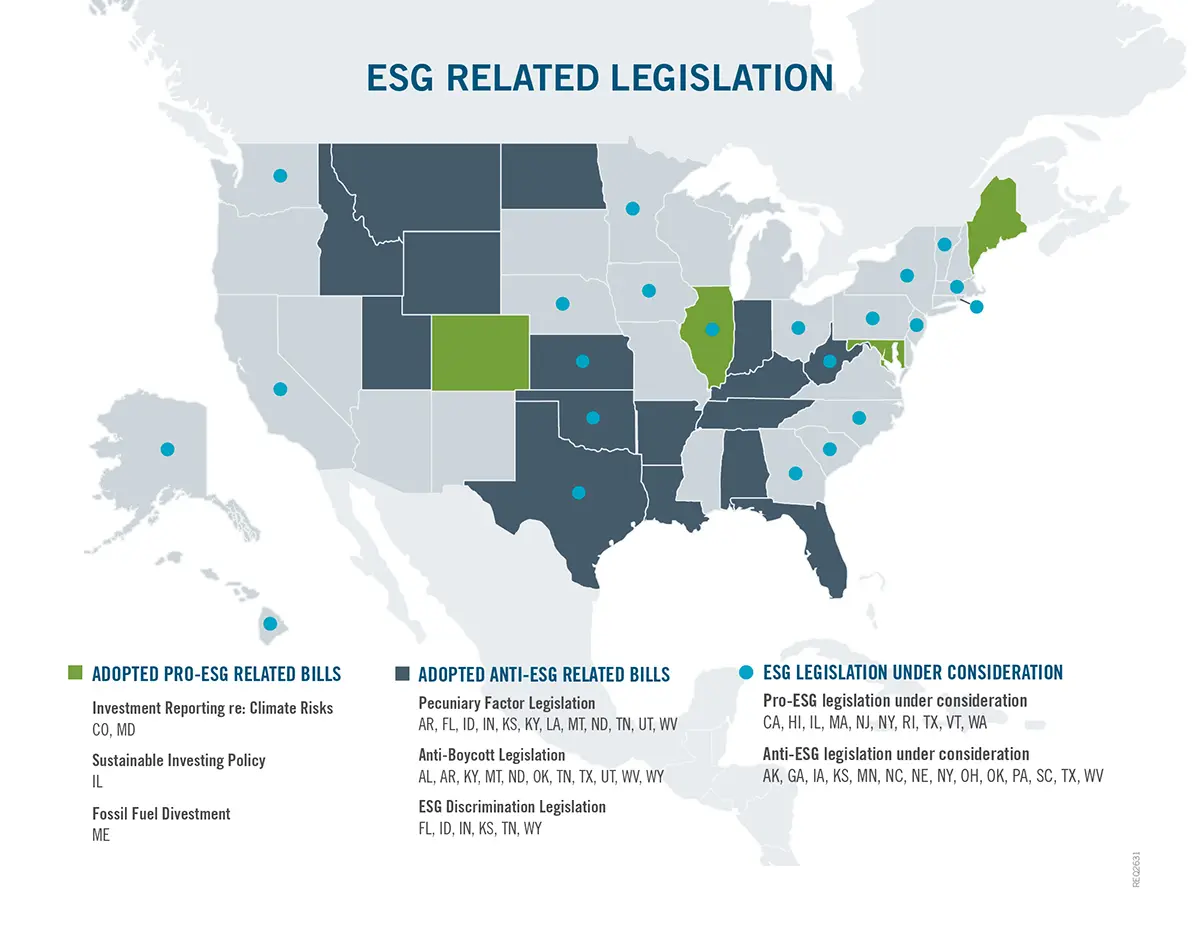 2023
klgates.com
65
ESG ABROAD
European Union: The Sustainable Finance Disclosure Regulation requires fund and asset managers to make certain prospectus, website and other disclosures regarding how sustainability is integrated.
United Kingdom: The UK Financial Conduct Authority has set forth rules and guiding principles impacting asset managers that wish to make ESG-related claims.
Hong Kong: The Hong Kong Securities and Futures Commission subjects funds that consider ESG or sustainability factors in their investment process to disclosure and reporting requirements.
Japan: The Financial Services Agency of Japan requires asset managers to make certain disclosures and implement organization, operational and due diligence measures with respect to publicly offered ESG-focused investment trusts.
Others: See K&L Gates Global ESG Survey
2023
klgates.com
66
LP Trends
Speakers:
Sasha Burstein, Partner - K&L Gates
Mark Heine, Partner - K&L Gates
Jason Kirk, Associate – K&L Gates
CONTINUATION FUNDS
A.k.a. secondaries or GP-led secondaries
Increasingly common
One UBS survey indicates expected 2023 volume up from 2022
Most fund documents in current market provide for continuation funds
But terms and approaches still vary considerably for each manager and each deal
ILPA information is that most LPs sell
Insufficient time to evaluate 
Acknowledge that GP has better information than LPs
2023
klgates.com
68
LP CONSIDERATIONS – TERMS IN LPA
Market is still in flux, but most provisions:
Allow each LP to elect to sell or “roll”
Rolling LPs may be offered new terms or status quo terms
LPs may be offered opportunity to acquire additional interests in the company
Require LPAC review and approval of the offer
Provide limited time for LPs to decide or do not specify timing
Provisions generally maximize flexibility for GP
2023
klgates.com
69
LP CONSIDERATIONS – CONTINUATION FUND TERMS
Multiple documents may be involved -- consider:
Terms of main fund LPA and side letter
Note: LPs should not assume side letter rolls to the new vehicle
Transaction documents for rolling LPs and new investors to acquire interests in the continuation fund
Continuation fund’s LPA
New terms on management fee and carried interest
May be limited LP protections such as key person, bad acts
Portfolio company information
2023
klgates.com
70
LP CONSIDERATIONS – CONTINUATION FUND TERMS, CONT.
Key issues: Economics
Pricing!
New SEC rule requires fairness opinion or valuation opinion and information on relationship of GP to opinion provider
Third-party participation  
Fees and carry 
GP crystallizes carry for selling LPs – does GP roll that value into the continuation fund?
Allocation of costs among main fund LPs (rolling and redeeming) and third party “new” money
LP protection issues
Waiver of conflicts of interest; possible waiver of claims generally?
Anti-dilution protection for rolling LPs
2023
klgates.com
71
ILPA GUIDANCE
Rolling LPs should be offered a “true status quo” option 
No change in the management fee base
No increase to the carried interest rate, preferred return hurdle
No crystallization of carried interest 
Side letters apply to the new vehicle 
LPs should prepare to deal with offers and investments in continuation funds
Tracking roll vs. sell decisions
Track continuation fund performance
Implement continuation fund questions into due diligence process
2023
klgates.com
72
PRIVATE CREDIT OVERVIEW
Significant growth in demand for private credit strategies since the global final crisis
The size of the private credit market at the start of 2023 was approximately $1.4 trillion*, compared to $875 billion in 2020, and is estimated to grow to $2.3 trillion by 2027**
Investors have increasingly added private credit to their portfolios as a higher-yielding alternative to traditional fixed-income strategies
* Bloomberg; January 2023
** Preqin; January 2023
2023
klgates.com
73
BENEFITS OF PRIVATE CREDIT
Current income: Private credit generally offers the possibility for current income from contractual cash flows (i.e., interest payments and fees).
Historically lower loss rates: Private credit has demonstrated lower default rates relative to public credit over time.
Diversification: Private credit has been less correlated with public markets than other asset classes, such as equities and bonds.
Higher Returns and Lower Volatility: Direct lending has provided higher returns and lower volatility compared to both leveraged loans and high-yield bonds.*
* Morgan Stanley: Understanding Private Credit
2023
klgates.com
74
PRIVATE CREDIT FUND TRENDS
According to 2023 industry trends study that surveyed 40 private credit managers managing $800 billion in private credit investments.
Investors are increasingly seeking customized investment structures
80% of respondents manage capital through a mixture of commingled funds and other vehicles
95% of respondents stated that they offer managed account structures for single investors
69% of respondents expect demand for co-investment to increase
Demand for liquidity supporting permanent capital allocations
Increase in evergreen or hybrid vehicles which combine elements of open and closed-ended fund structures
Growth of retail capital in private credit
41% of respondents currently have retail clients and 66% stated that they will or are considering raising capital from retail clients for upcoming fund offerings
2023
klgates.com
75
PRACTICAL CHALLENGES FOR CO-INVESTING
Timing is always short – why?
GP challenge to allocate the co-investment opportunity – sizing, participation of strategic investors
To some extent by design – limited opportunity for LPs to negotiate co-investment fund terms
Staff may lack expertise for diligencing co-investment opportunities
Many institutional investors primarily invest through funds; they pick managers, not deals
GPs do not offer assurances – LPs are “on their own” 
Expenses are often required to be paid in addition to investment amount – potential issue of unlimited liability
2023
klgates.com
76
PRACTICAL CONSIDERATIONS FOR CO-INVESTING, CONT.
To get around the challenges, some investors set up co-investment SMAs
Typically, LP has no assurances that the SMA will be given opportunities
SMA will have a GP that has fiduciary duties to the LP in offering and diligencing opportunities  
LP might have opt-out arrangement rather than opt-in
Even if no fees/carry, GP has readily-available funds
2023
klgates.com
77
PRACTICAL CONSIDERATIONS FOR CO-INVESTING, CONT.
Co-investments are typically structured through a vehicle managed by the GP
There may be multiple layers of vehicles if investor has SMA
Little, if any, control by co-investors
May lack independent right to terminate or remove GP
Key is to maximize alignment with main fund – same terms, timing, expenses, anti-dilution rights
2023
klgates.com
78
TOP LP CONCERNS IN NEGOTIATING INVESTMENTS IN PRIVATE FUNDS
Reporting/transparency
Access to additional information
Fiduciary duties/conflicts of interest
Allocation of opportunities – co-investment rights
“Sole discretion” language
Expenses
Organizational expenses keep rising
Additional charges/fees to GP or affiliates that are not offset against management fees
Fund bears a lot of overhead, some of which is paid to GP-affiliated service providers
No fault rights
MFN rights – seeing all other side letter terms
Role of fund counsel
Disconnect between fund counsel and the GP 
Counsel wants to protect its terms
Lack of budget constraints
2023
klgates.com
79
Thank You!